The European
Conquest
of the Globe
By:  Ms. Susan M. PojerHorace Greeley HS   Chappaqua, NY
Edited & Adapted by R. Kolodinski - Glendale HS  Glendale, CA
Renaissance Trade
Who controlled trade in Renaissance Europe?
Which cities appear to have key locations?
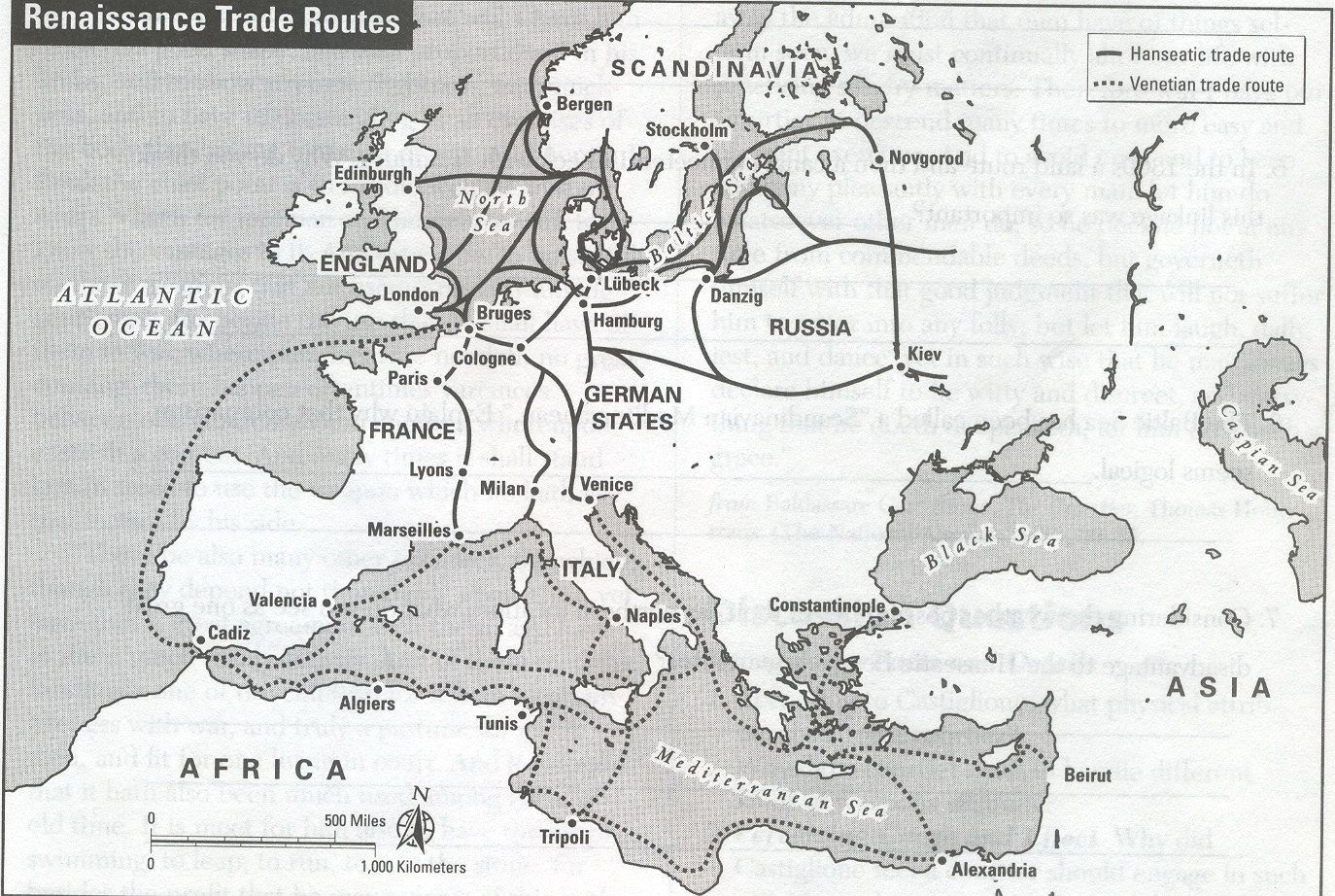 Which group controlled the Middle East, North Africa,& Spain? 
Why was this considered a problem?
Ottoman Turks
Middle East
Americae sive quartae orbis partis nova et exactissima descriptio, Diego Gutierrez 1562
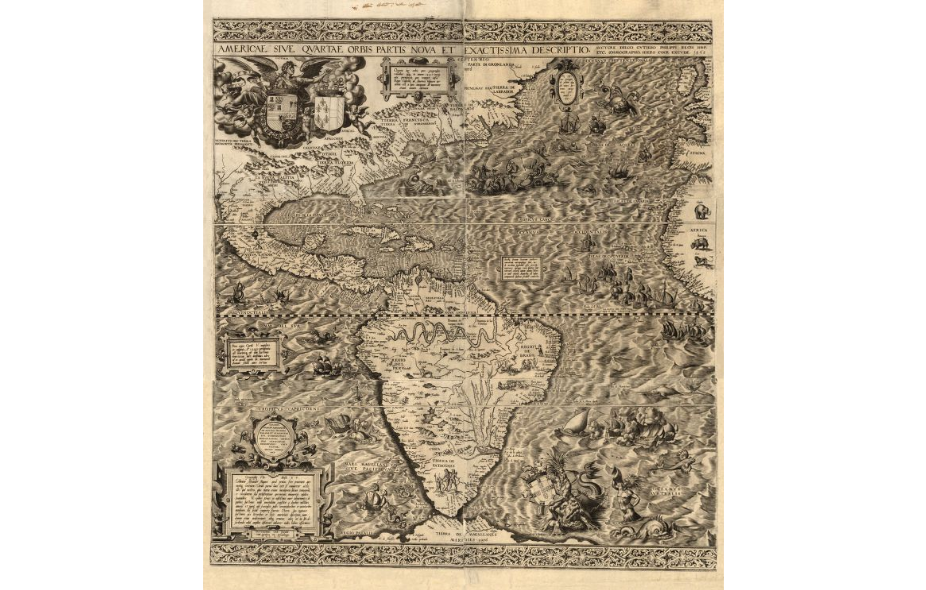 Analyze & list details
Categorize the details with a partner
What was is NOT included?
Hypothesize why Gutierrez included the specific details?
What is the purpose of the map?
Theatrium orbis terrarum: Ornelias Atlas 1560s
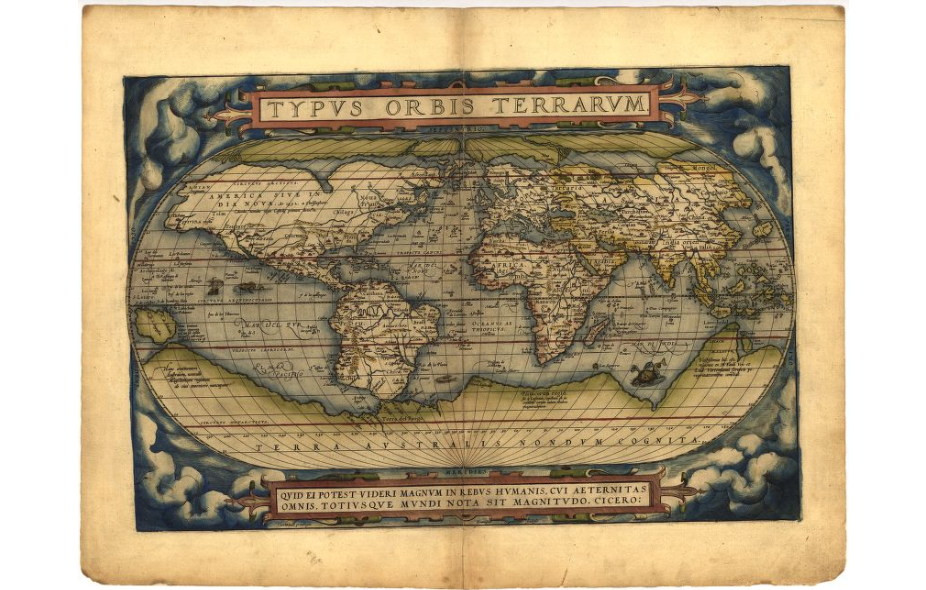 Analyze & list details
Categorize the details with a partner
What was is NOT included?
Hypothesize why Ornelius included the specific details?
What is the purpose of the map?
Compare the Maps…
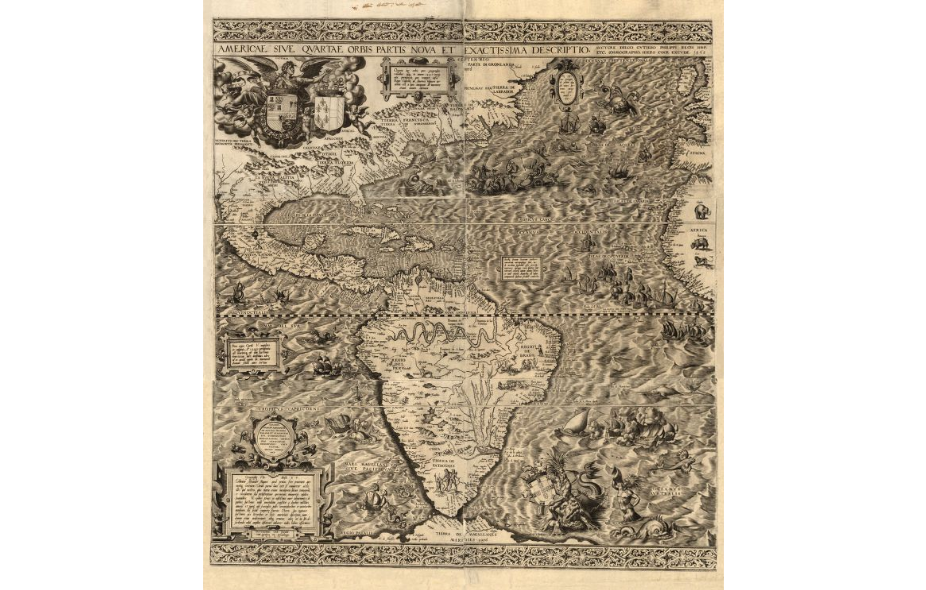 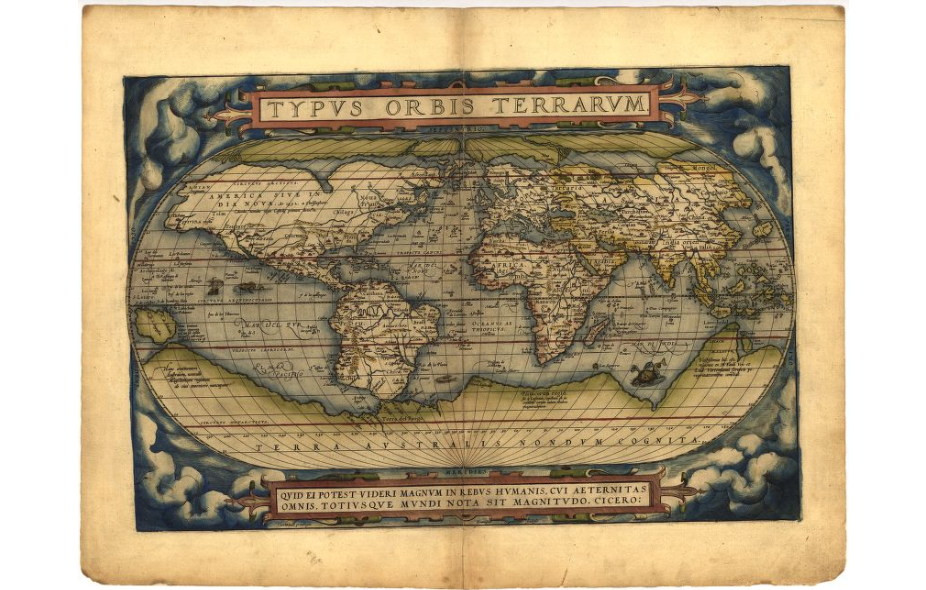 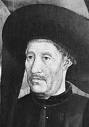 The Portuguese = 1st to go
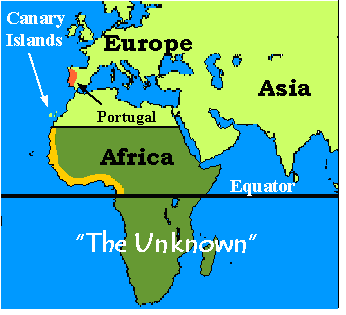 Henry the Navigator
Portuguese expansion: Conquered Ceuta in North Africa, then Canary Islands, next ?
Navigation School >> caravel, cartography, astrolabe, compass…
Funds Explorations
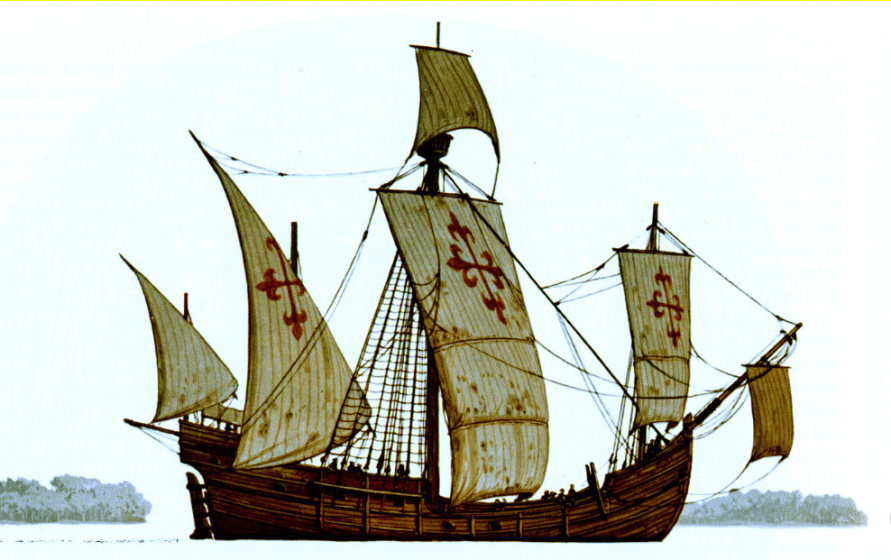 Caravel = cargo!
Lateen Sails
Where am I? Astrolabe & Latitude
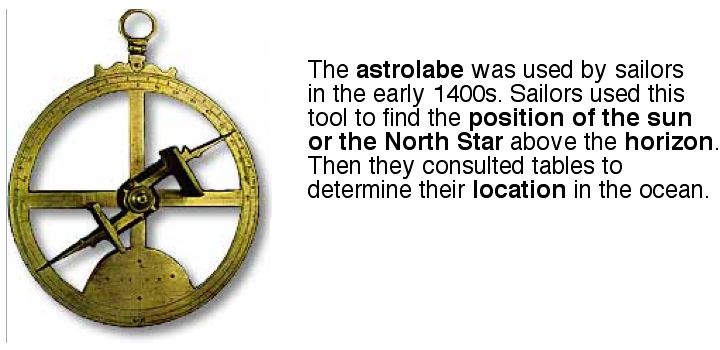 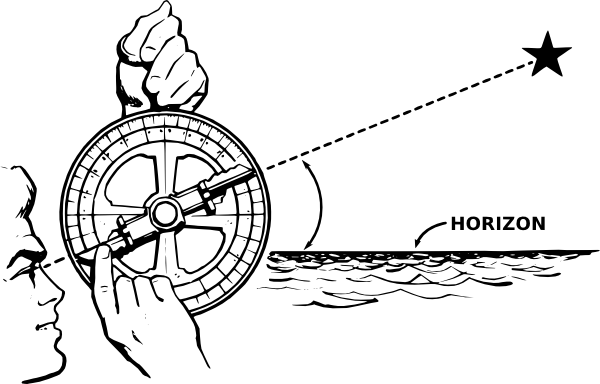 Portuguese Exploration
B. Dias to tip of Africa
Vasco de Gama goes on to India = $$?
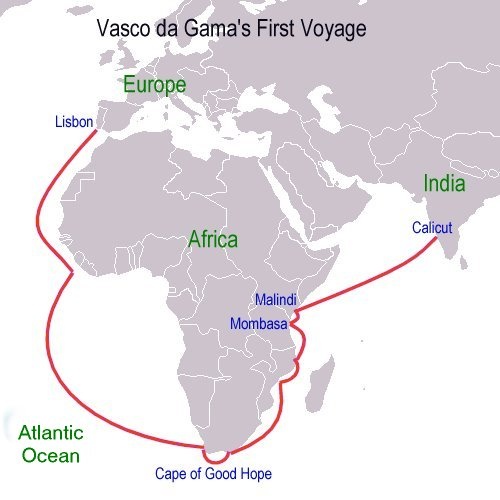 Unification of Spain
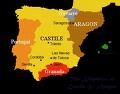 Ferdinand of Aragon marries Isabella of Castile to create unified Spain.. Both RC
Drive out Muslim Moors & Jews 1492
Spanish Inquisition vs. “Heretics” to cleanse the country
How can Spain compete economically?
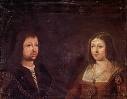 Christopher Columbus
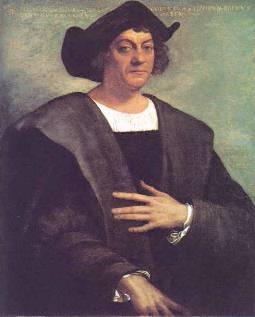 Your Majesty, I can make you rich! Give me ships!
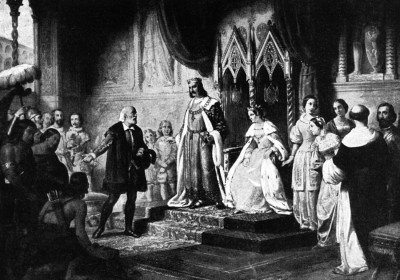 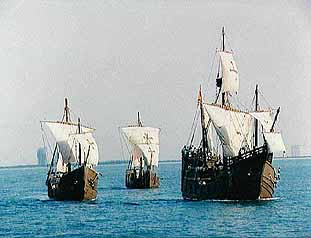 Columbus’ Four Voyages
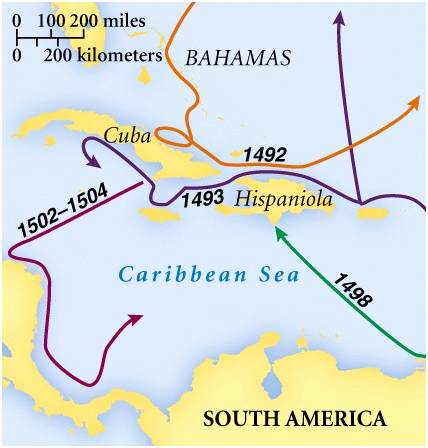 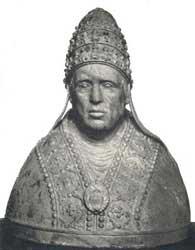 Treaty of Tordesillas, 1494
Spain vs. Portugal – Christian Economic Competition > War?
Pope Alexander VI
Mediates, declares…
1493 Demarcation Line
Portugal disputes, renegotiates
New 1494 treaty Line of Demarcation moved
Alexander VI denies, approved 1507 by Julius II
War Avoided… Impact?
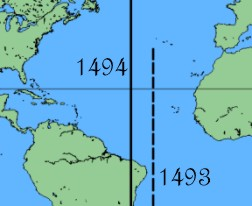 Treaty of Tordesillas 1493-94
Divides non-Christian New World between Spain (west) & Portugal (east)
What about the natives?
What about the other Europeans?
Short  / Long Term Impact?
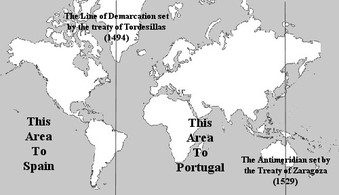 Other European Explorations
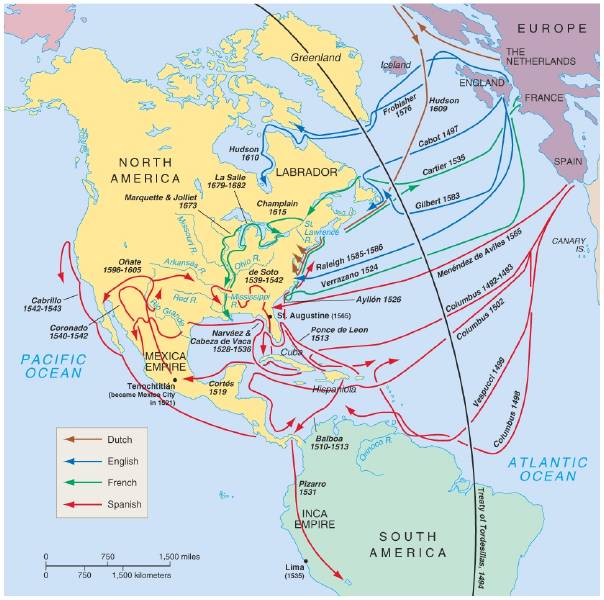 Why can’t we get over here?
On to China
Seeking “El Dorado” the city of gold and the legendary NW Passage to China
Ferdinand Magellan & the First Circumnavigation of the World (1519-22)
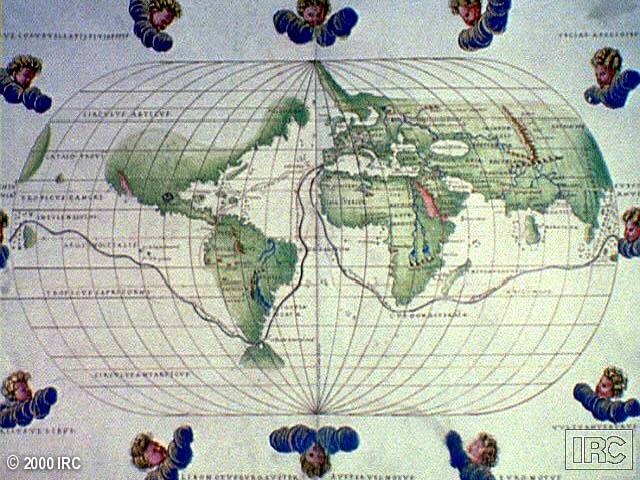 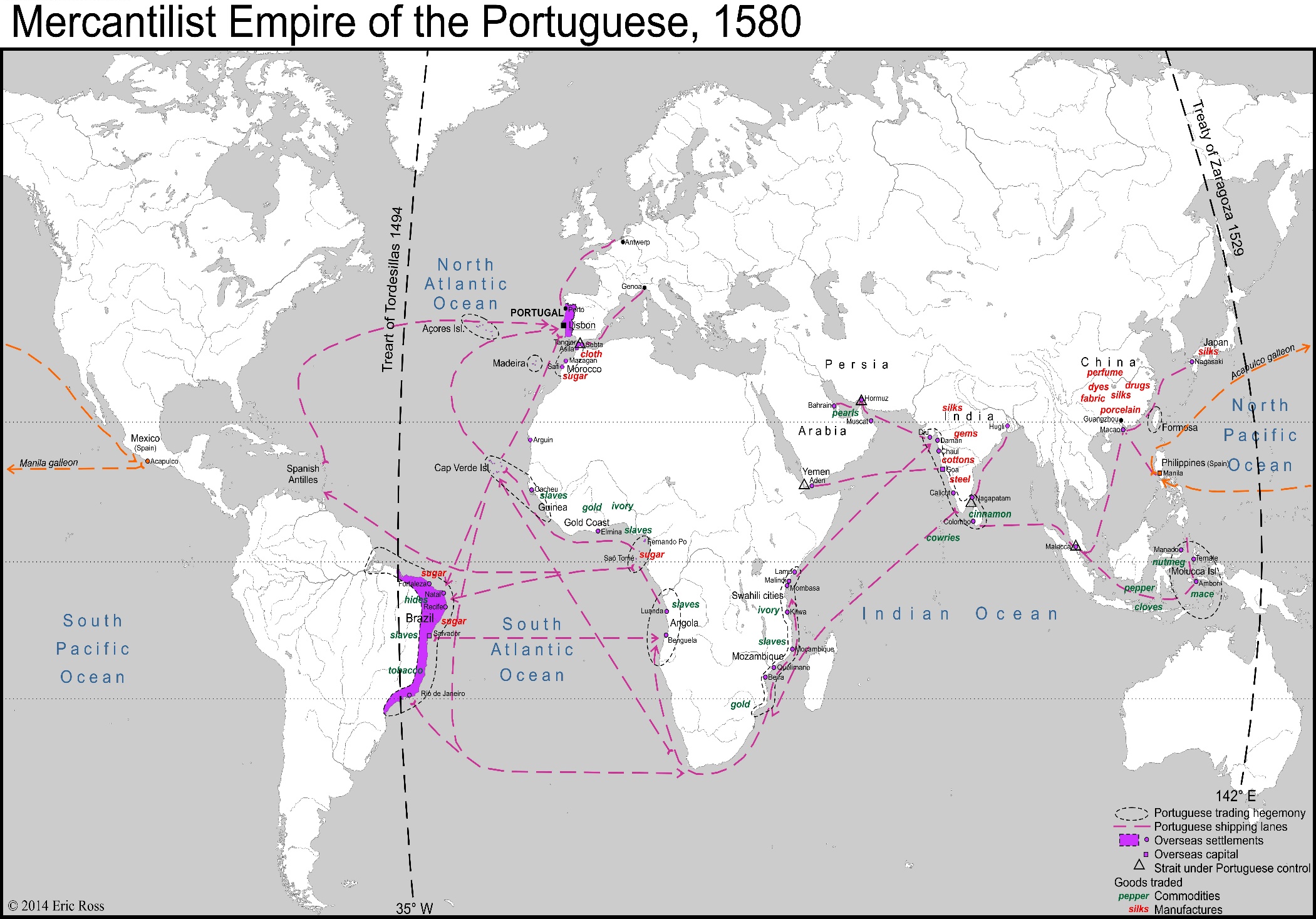 Portugal’s Maritime “Empire”
Began importing African slaves mid-1400s
1st Europeans to Africa & Asia
Supplant Arabs in Indian Ocean trade
Establish trading posts along coasts: West Africa, East Africa, India, Spice Islands, China, Japan
Lose Empire… why?
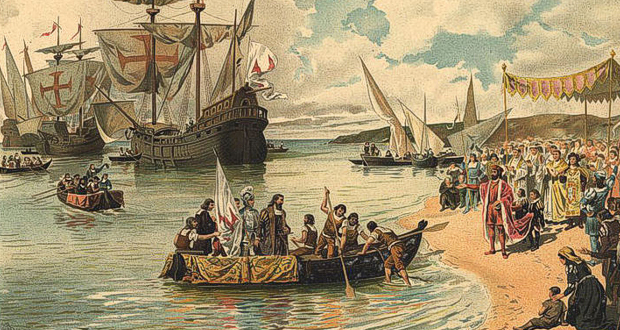 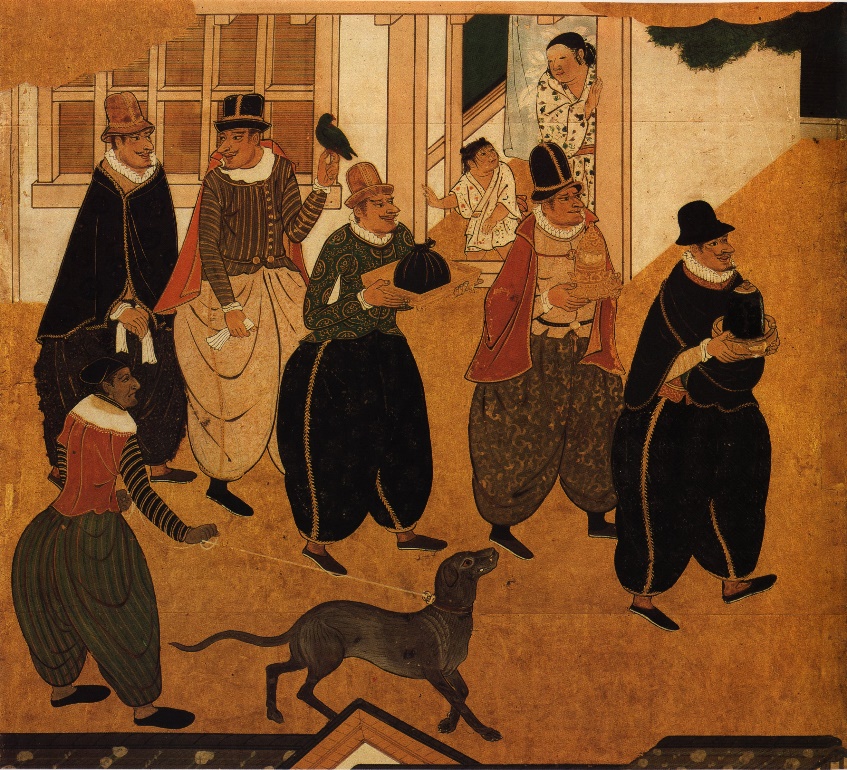 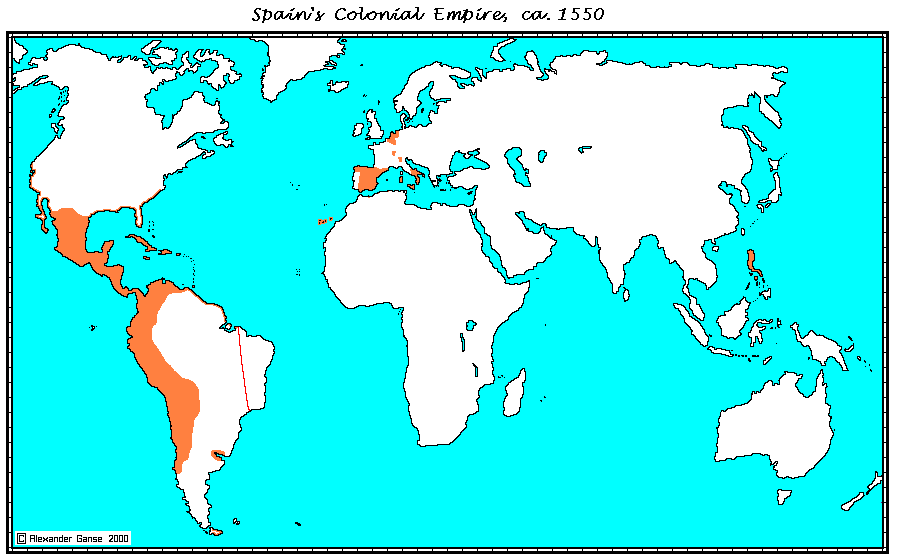 Spanish Netherlands
Naples & Sicily
Philippines
New World
How does this happen?
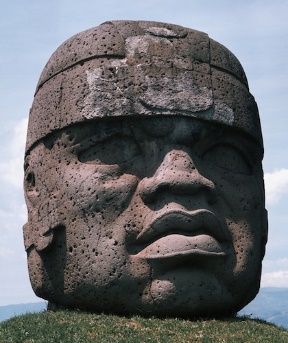 Pre-Columbian Mesoamerica
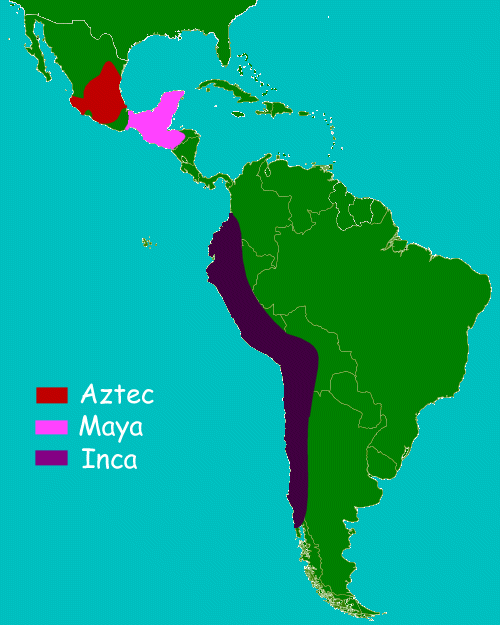 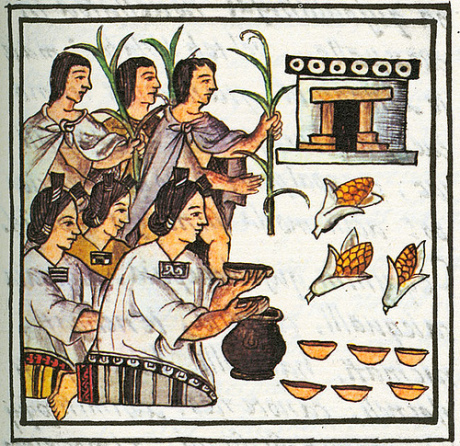 Olmec: 
1200-400 BCE
Maya: 
1800 BCE-900 CE
Aztec: 
1100s -1525 CE
Inca: 
1100s – 1572CE
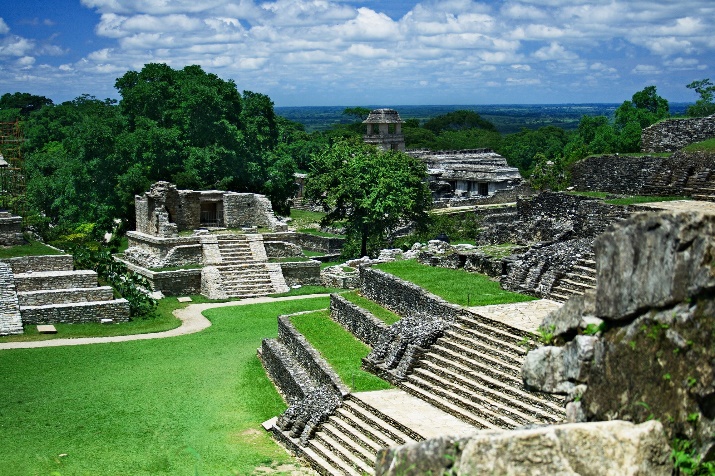 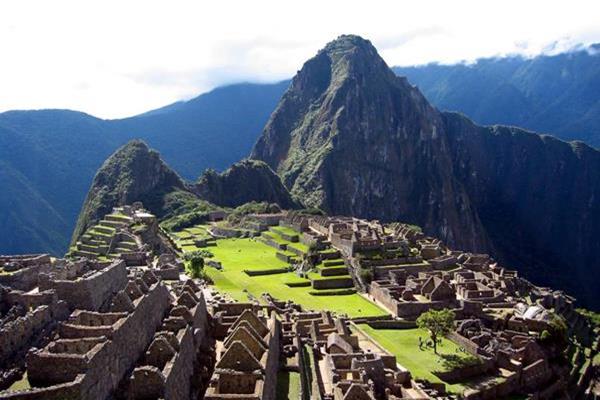 Who were the “Conquistadors?”
Usually 2nd or younger sons, had nothing to lose…
Primogeniture laws gave family inheritance to eldest son…
Why not GO and make my own fortune?
They went for GOD, GOLD & GLORY… (the Three Gs)
Priests came too, no women or families… How does this impact development in Spanish America?
The First Spanish Conquests:The Aztecs
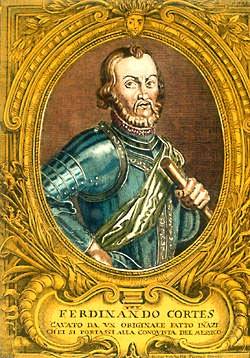 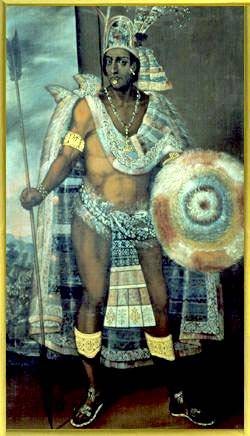 vs.
Hernando Cortes
Montezuma II
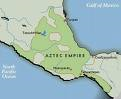 Tenochtitlan: Amazing!
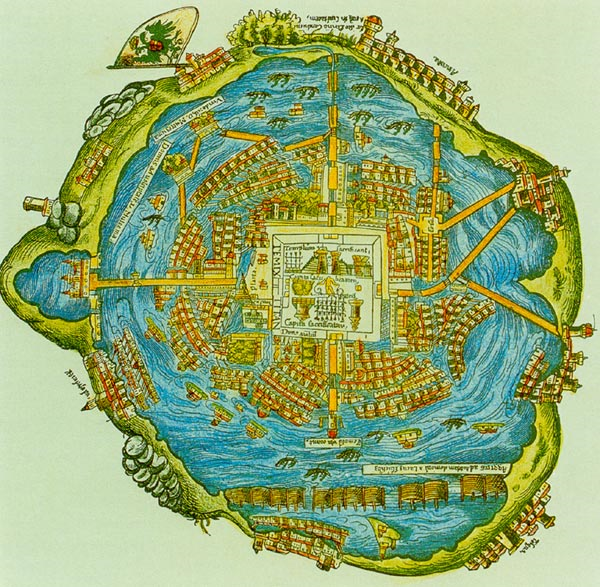 Major metropolis
Bigger than any European city
Protected by water & causeways
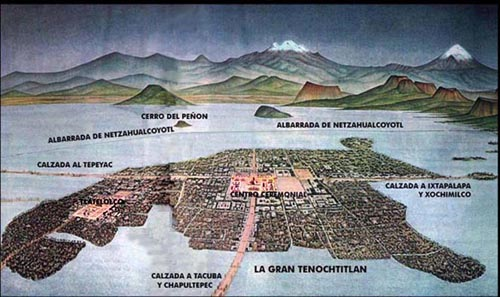 The Death of Montezuma II
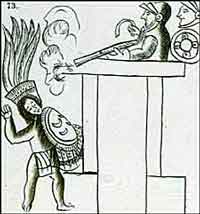 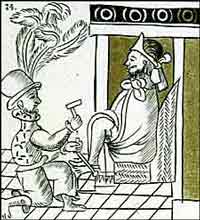 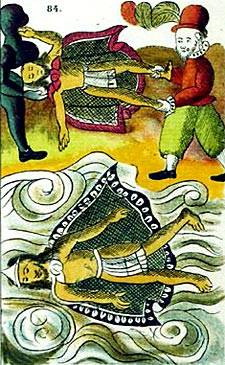 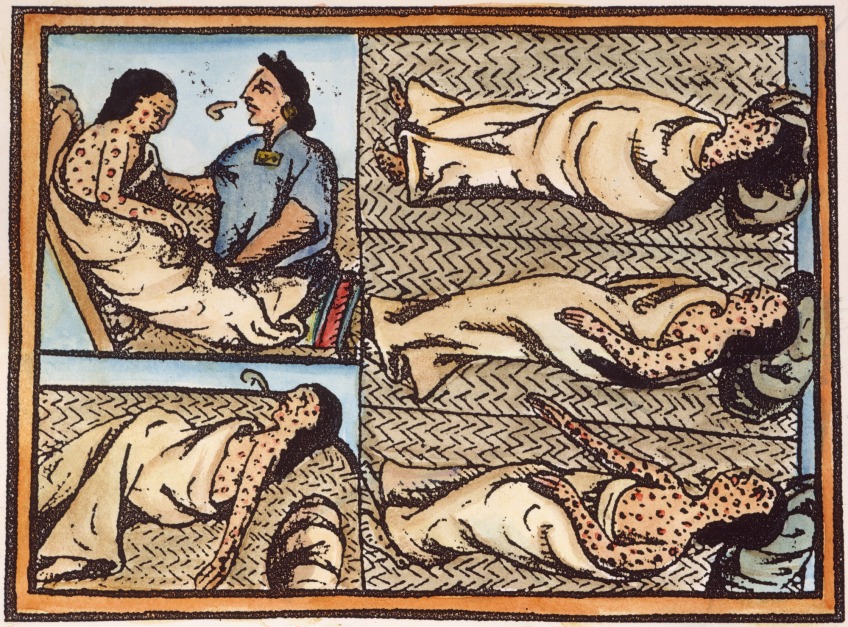 Mexico Surrenders to Cortes after Siege of Tenochtitlan
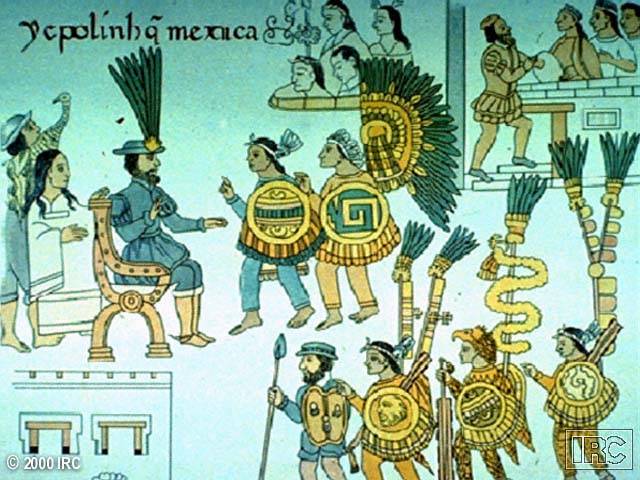 How can so few Spaniards conquer the Aztec Empire?
Cortes burns his ships on coast, failure is NOT an option! Keep rigging & equipment
Native girl Malinche translates through a marooned Spanish sailor / deserter
Cortes got co-operation from other groups under Aztec domination
Disease! Smallpox kills millions
Tech Advantage: armor, weapons, horses
Aztec prophecy lead to internal doubt
Spanish Conquest of The Incas
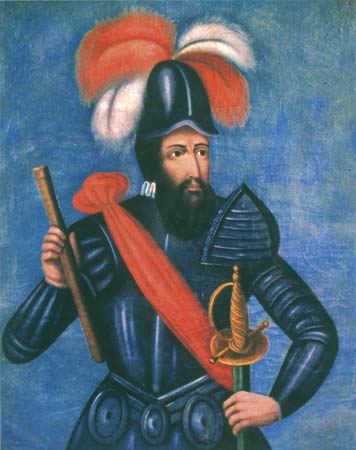 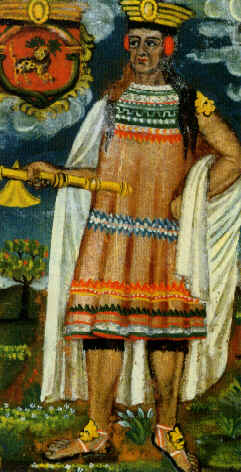 vs.
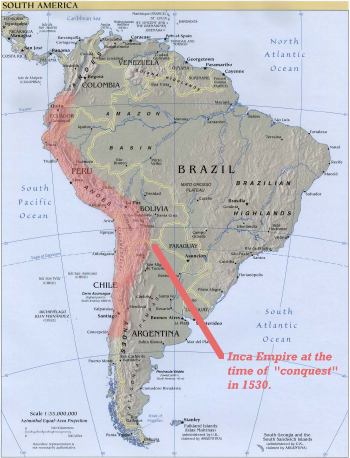 Francisco Pizarro
Atahualpa
How does Pizarro conquer the Inca in Peru?
Weapons Advantage + disease help but…
Trickery… Captured leader & held for ransom… got the ransom, killed him anyway
Inca: no leader, no army, no problem for the Spanish
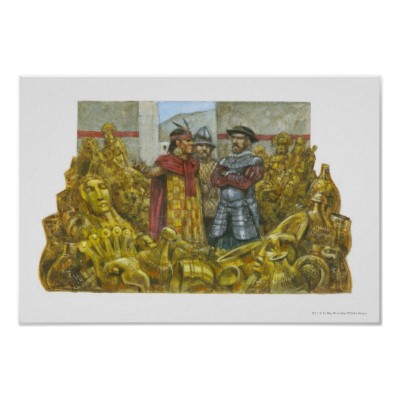 Spanish Empire
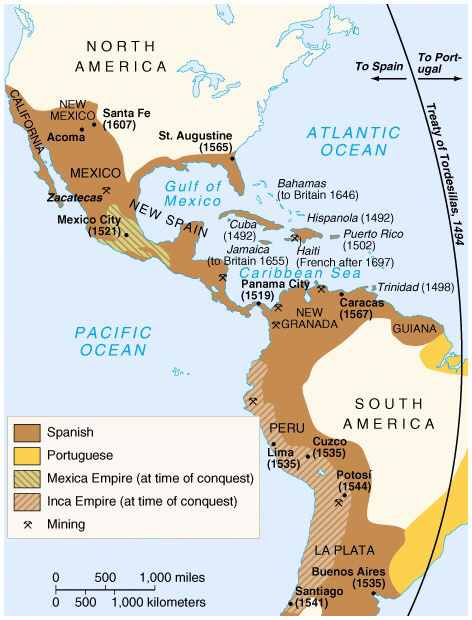 New Spain
New Granada
Peru
La Plata
Encomienda System Established
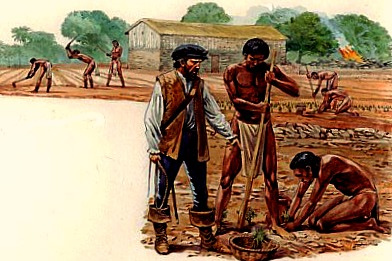 Spanish Land Grants: 
Ranching, Mining, Farming
Natives are “Peasant Labor”
Tied to land >> Peonage, Debt = Trapped!
Work to Death, Disease, Rebellion >>
Shrinking Work Force >
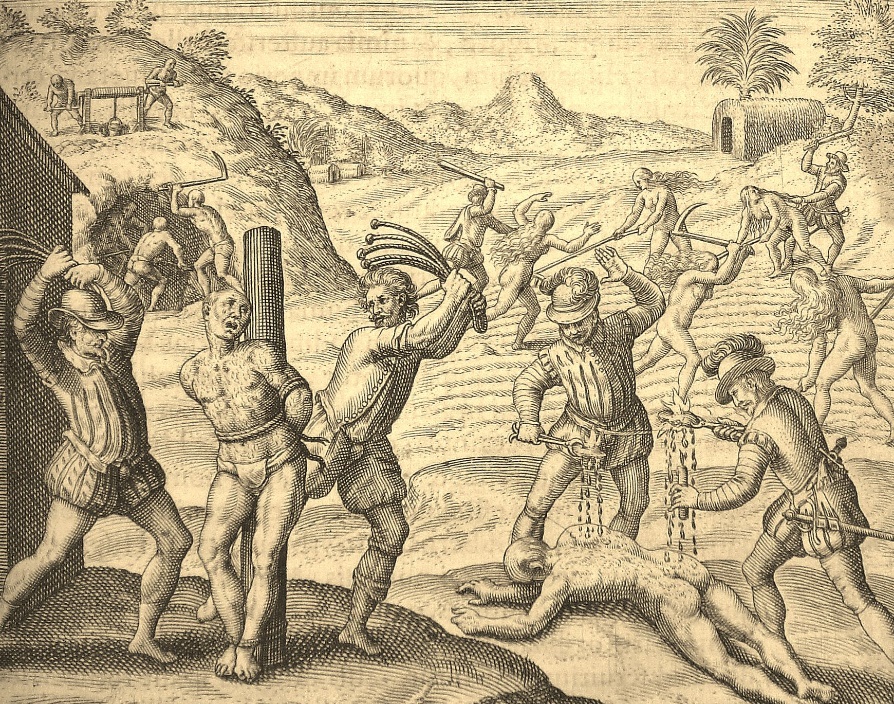 Trans-Atlantic Slave Trade
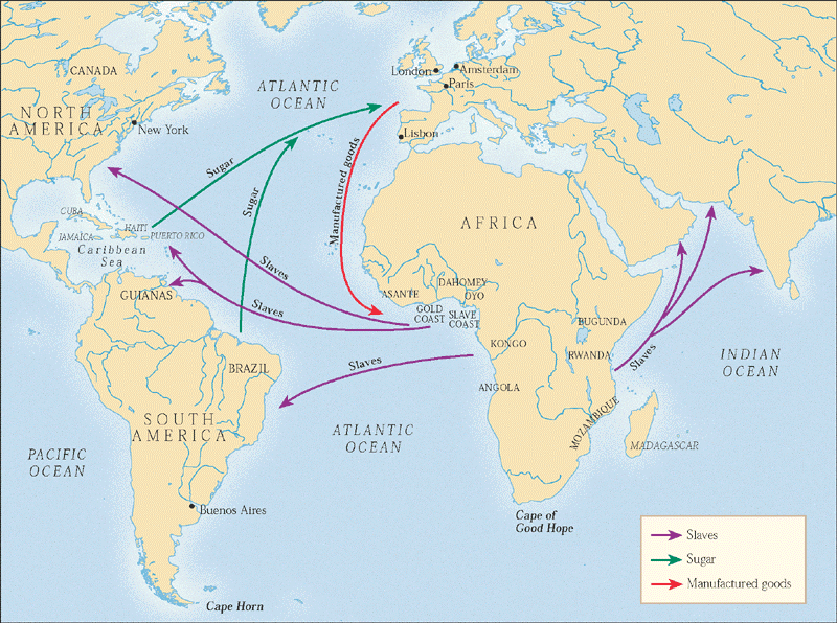 Middle Passage = 
Africa > Americas
Slave Ship: More People = More $$
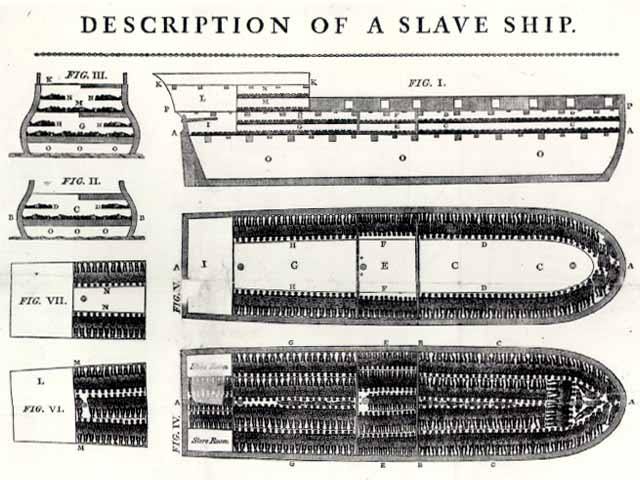 “Coffin” Position Below Deck During the Middle Passage
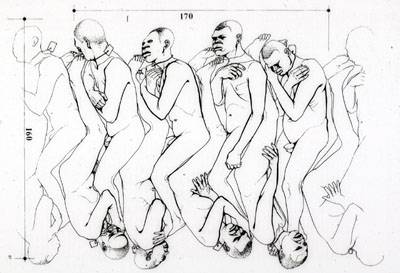 Slaves Working in a Brazilian Sugar Mill… LABOR INTENSIVE “Rich Man’s Crop”
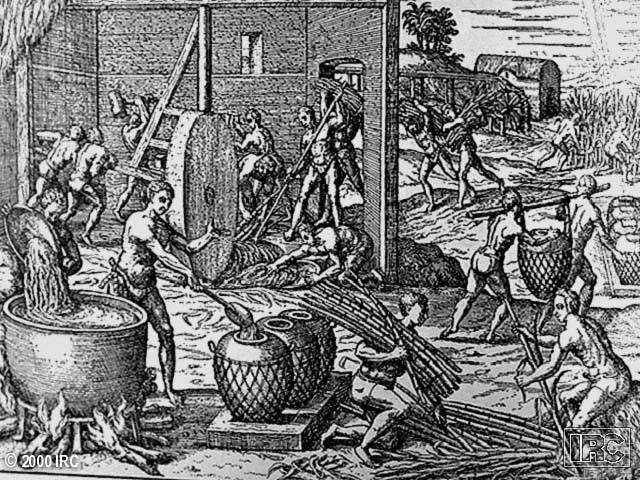 Spanish Colonial Class System
Peninsulares
Creoles
Mestizos
Mulattos
Native Indians
Black Slaves
Father Bartolome de Las CasasSpoke up against the cruelty
Conquest unnecessary for Conversion 
Exposed brutality
Black Legend emerges… Spanish “dark” side… leads to 
New Laws 1500s
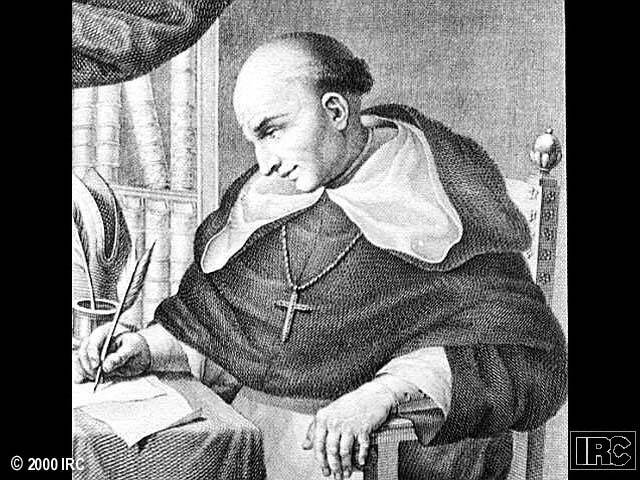 Cycle of Conquest & Colonization
New World 
Territory
Conquest!
Conquistadores
Explorers
Missionaries
OfficialEuropeanColony!
PermanentSettlers
The Influence of the Colonial Catholic Church
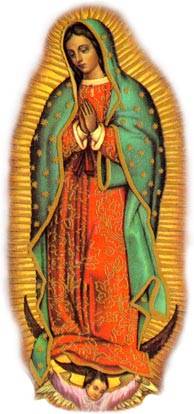 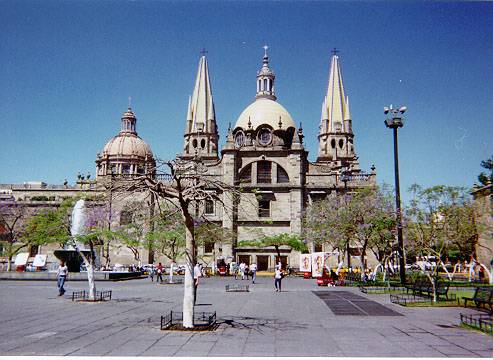 Guadalajara Cathedral
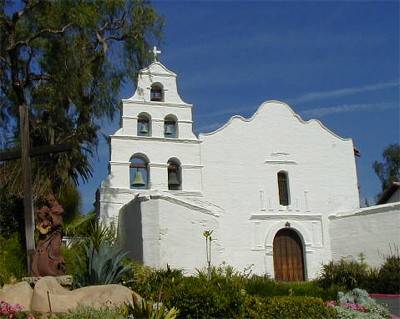 Our Lady of Guadalupe
Spanish Mission
Spanish try to destroy native “pagan” practices & sites… build on top
Native peoples resist, blend Catholicism with traditions…
Why would the
'Columbian Exchange'
be considered the
tsunami of
unintentional
"bio-terrorism"??
Docs. 1- 4
The “Columbian Exchange”
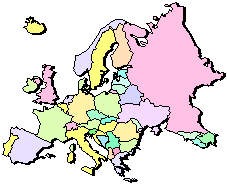 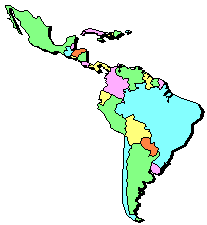 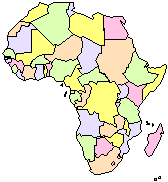 Mercantilism
The economy & trade are essential to the health & safety of the nation.
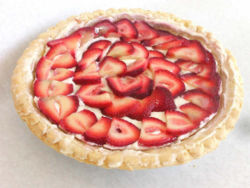 Get as much gold and silver bullion as you can… assumes world has only a finite amount of wealth
Establish a favorable balance of trade… Exports > Imports
Get colonies = Supply & Market
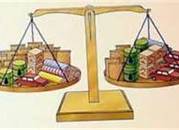 Colonial Treasures from the Americas!
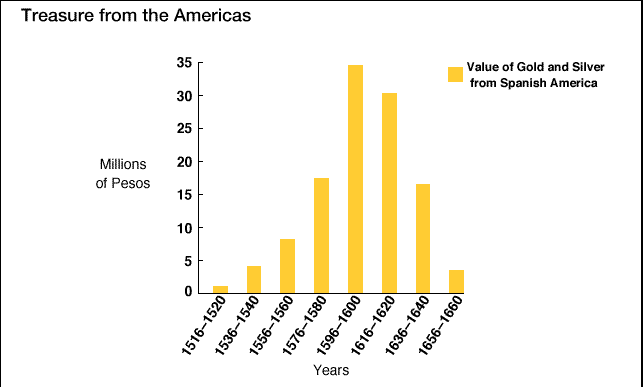 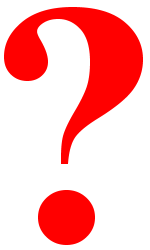 16th c. European Price Revolution
What caused “value” to ↓ & inflation to occur?
European Empires in the Americas
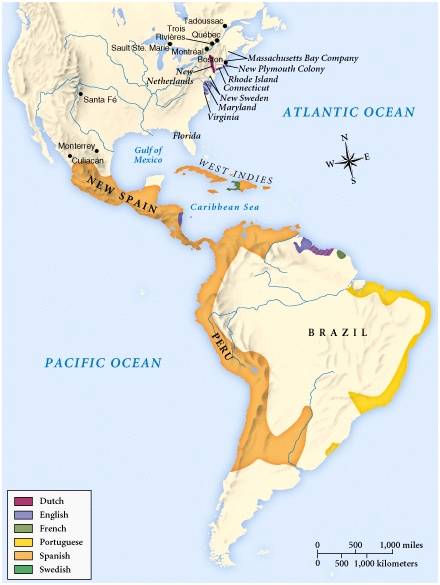 Who is in the game by the 1600s?
Why did northern Europeans colonize exclusively in N. America?
Europeans in Asia: India
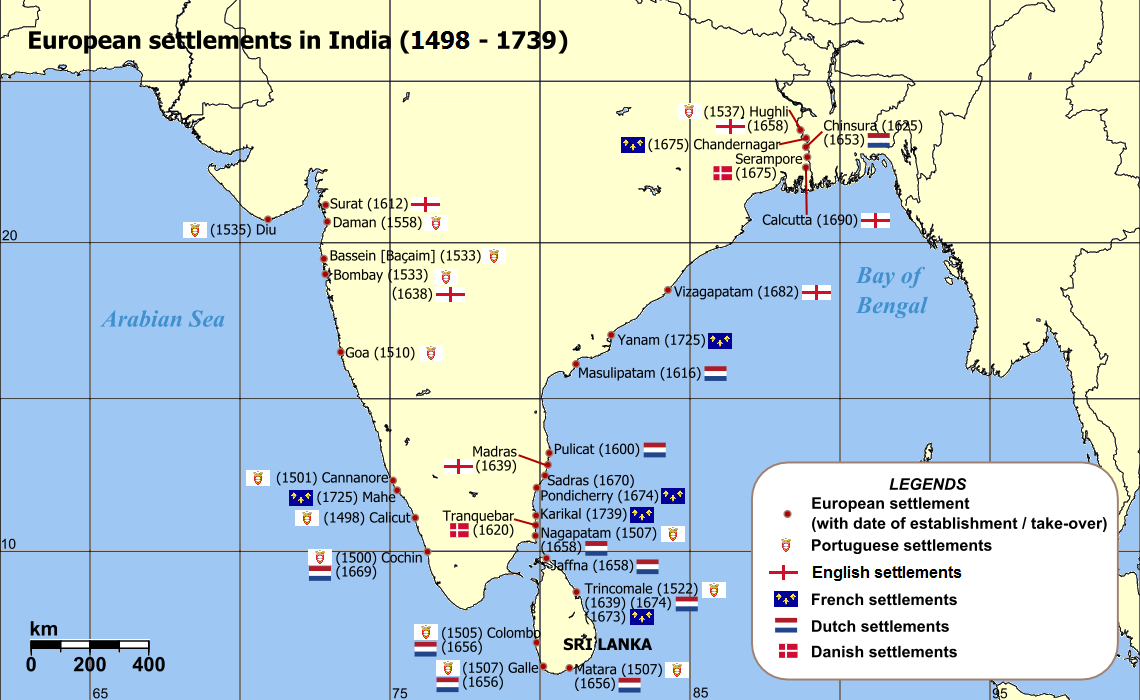 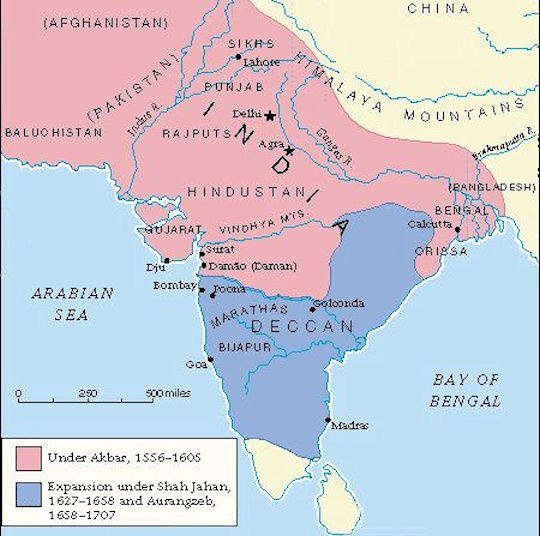 Europeans in Asia: India
Mughal Empire unites Hindu & Muslim kingdoms under Akbar
Portuguese, Dutch, English & French compete for trading rights
Portuguese squeezed out, Dutch focus on Spice Islands, English drive out French
Robert Clive > Battle of Plassey 1757 
East India Company dominates (E)
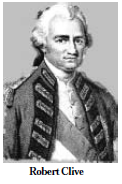 Europeans in Asia: China & Japan
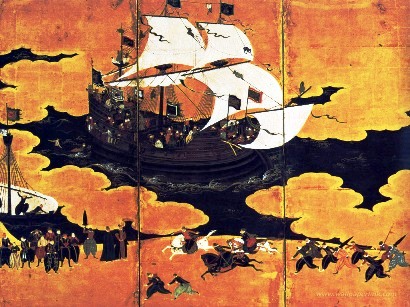 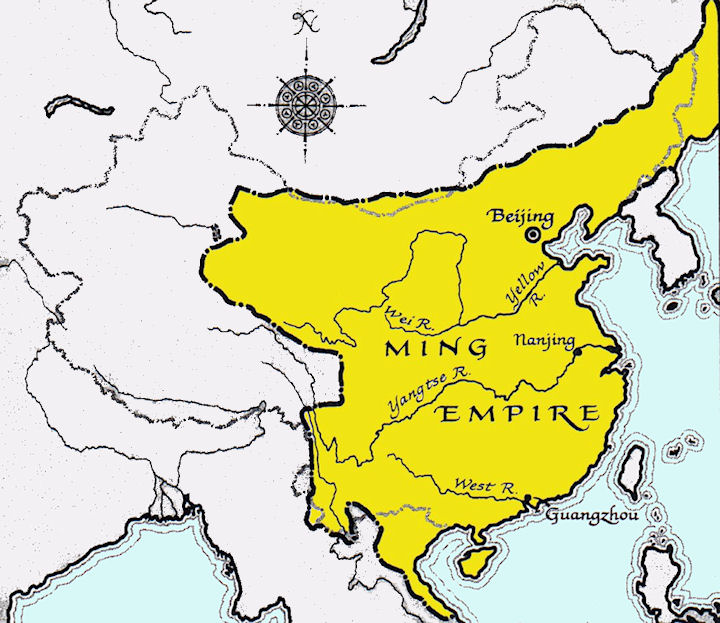 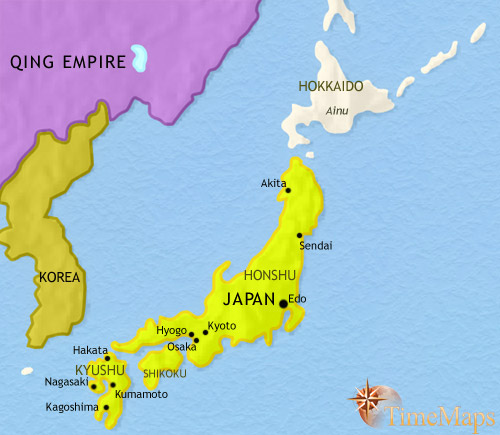 Europeans in Asia: China & Japan
Portuguese trade 1st > limited trading rights
China: Saw Europeans as inferiors
Ming > Qing (Manchu)... 
China ↓↓ power, European power ↑↑
Limited trade and contact: Silk, Tea
Japan: Saw Europeans as “curiosities”
United under Tokugawa Shoguns
Limited trading rights, RC missionaries
RC expelled, Dutch can stay!
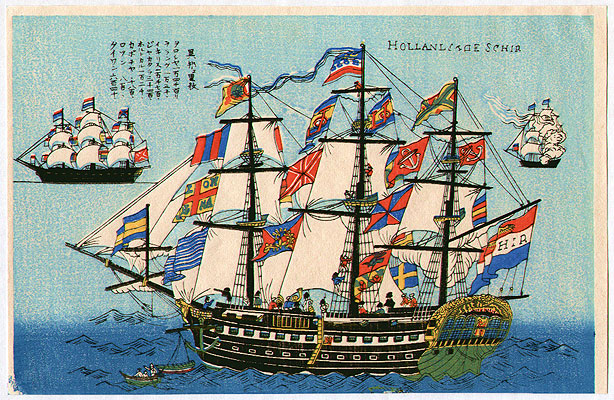 How did all this impact Europe?
Increased European “wants” drive “desire” 
New Technology & discovery
First global superpower = Spain
Rivalries develop globally, subjugation!
Mercantilism >> Inflation, Job competition
Capitalism >> Joint Stock Companies > Middle Class grows
Globalization Phase 1: 
Columbian Exchange & trade with Asia interconnect the globe
How did this impact those conquered?
New Social Hierarchy in Spanish America
RC Christianity adopted in Latin America
Joint Stock Companies dominate Asian trade, local businesses suffer
British East India Company (India)
Dutch East India Company (Indonesia)
Globalization Phase 1:     Columbian Exchange area peoples become the cheap labor for Europeans